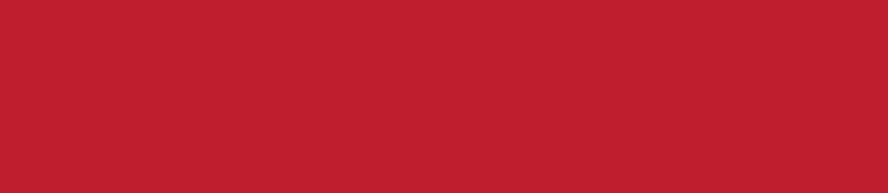 Preferential Option for the Poor
LKS2
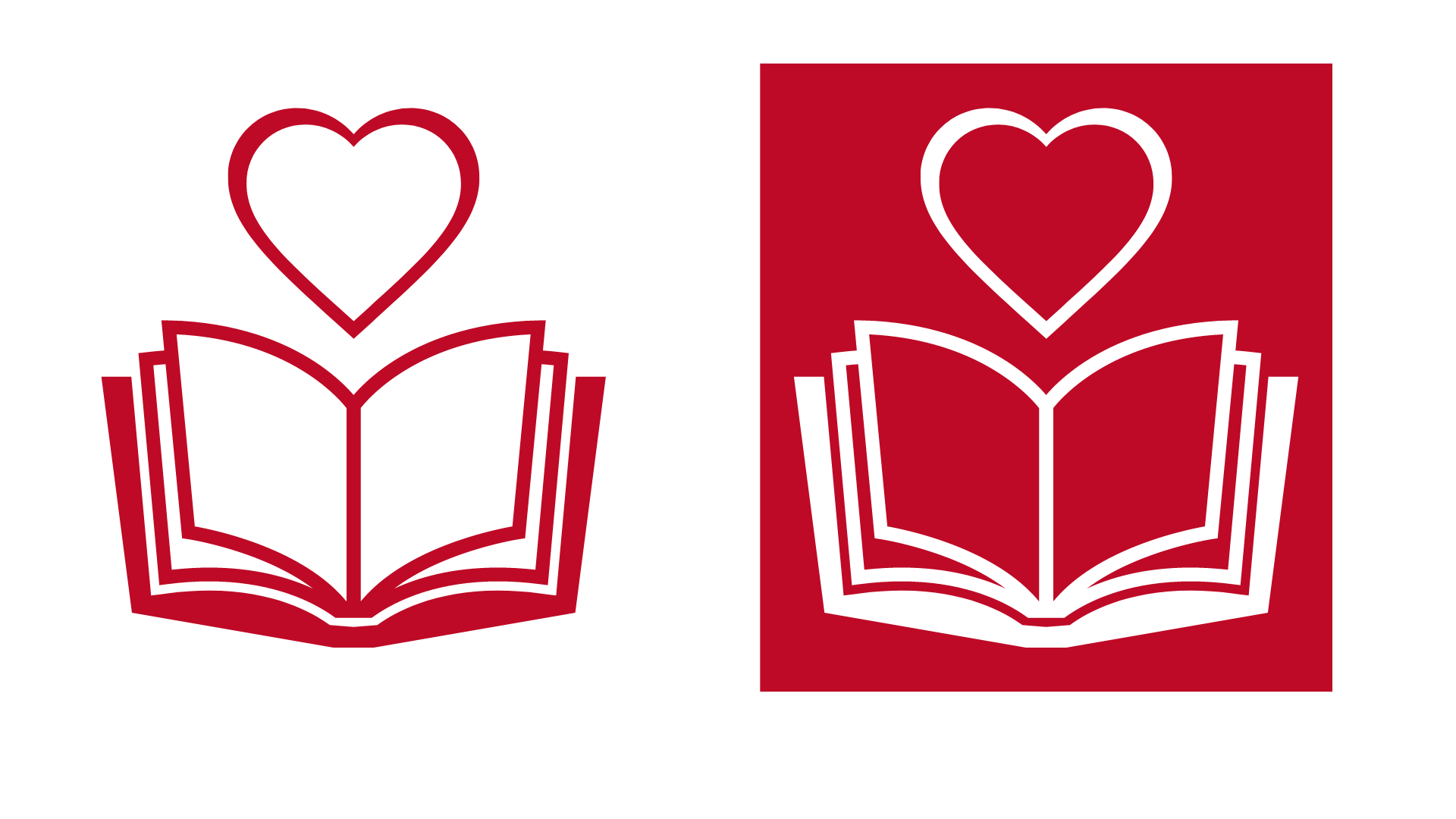 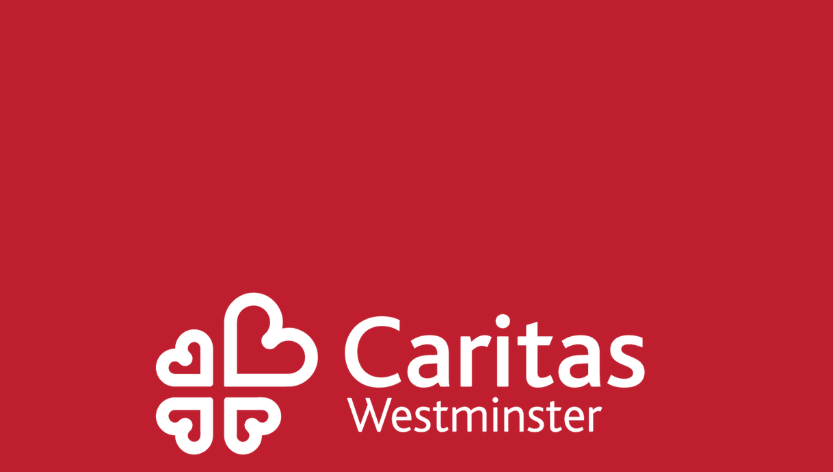 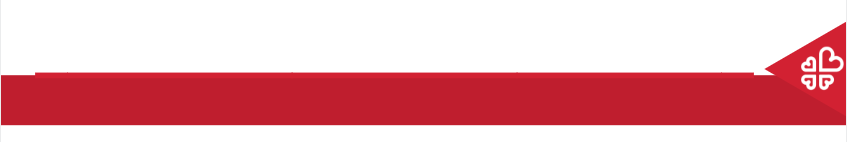 Starter
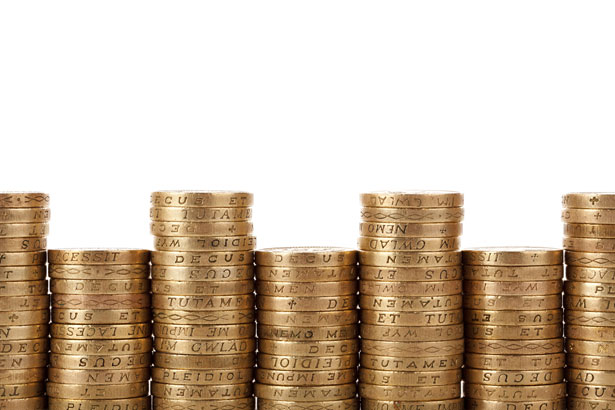 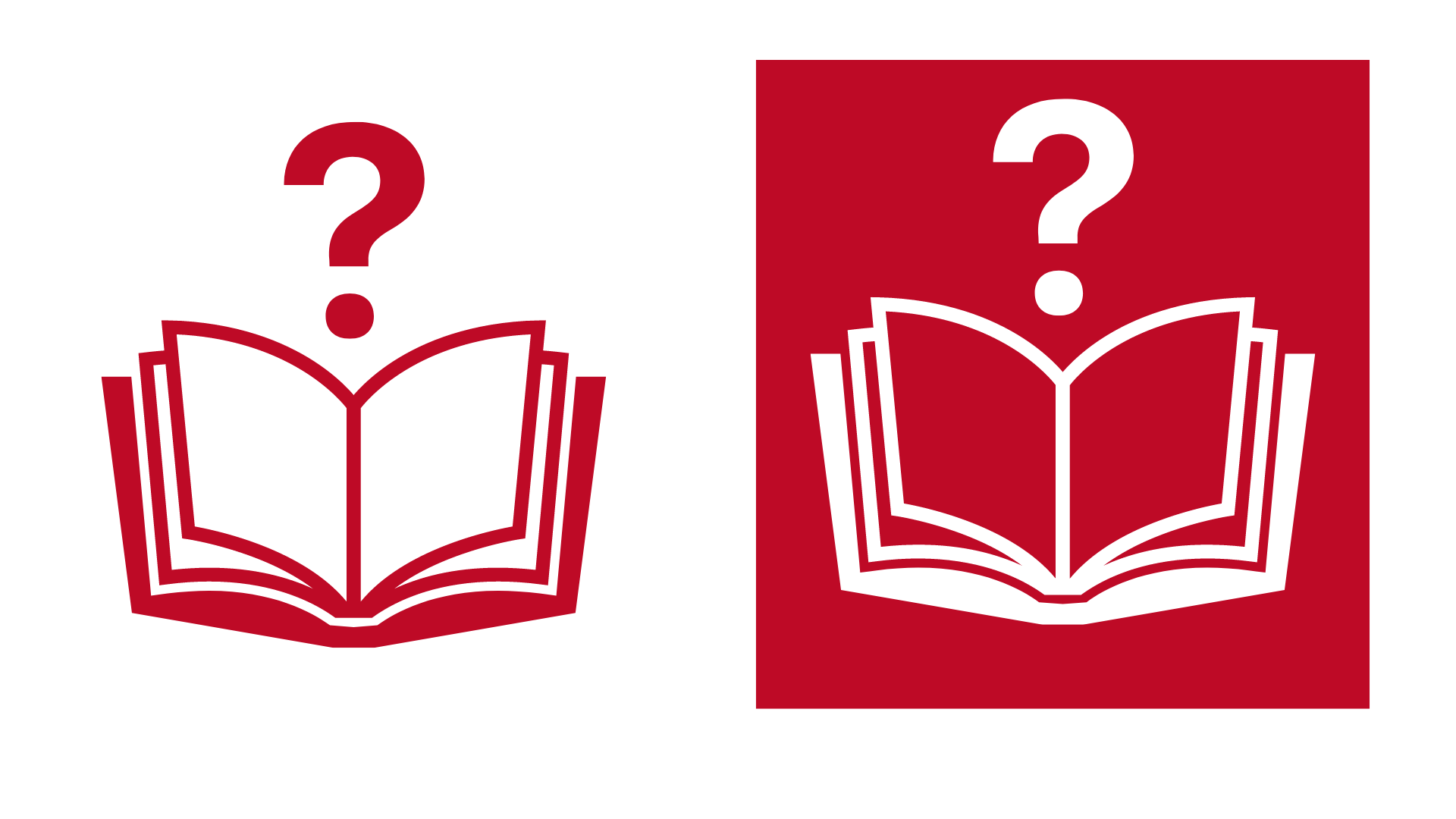 Fair Share Game
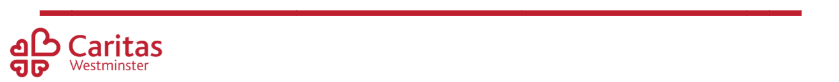 [Speaker Notes: You will need 10 paper money notes from the resource pack
Ask for 10 volunteers to stand in a line. This line represents the entire population of the UK. These 10 notes represent all of the wealth of the UK, so each one represents 10% of UK wealth.
Ask the group how the wealth should be divided up amongst the group and pass out the money. Why?
Then ask how they think it is divided up and redistribute the money. Why?
Then show them how it is actually divided: 
4 people get 1 note to share between them (10% of UK wealth between 40% of people)
2 people get 1 note to share between them (10% of UK wealth between 20% of people)
2 people get 2 notes each (20% of UK wealth between 20% of people)
1 person gets 2 notes(20% of UK wealth between 10% of people)
1 person gets 4 notes (40% of UK wealth between 10% of people)]
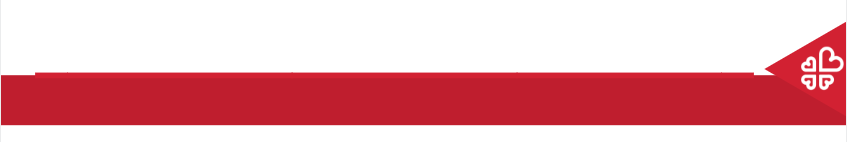 Starter
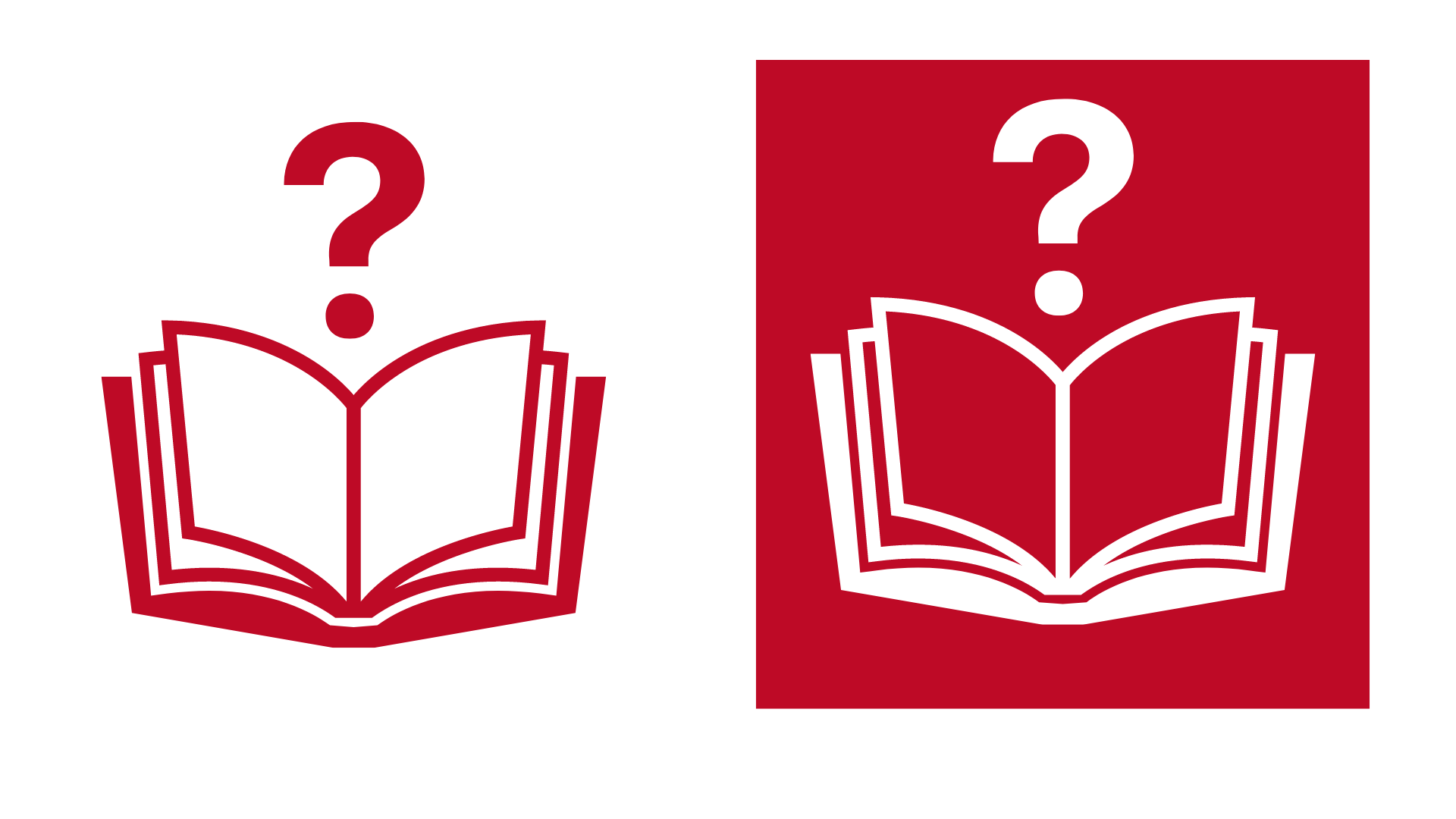 Do you think this is fair?
How would you feel if you had the four notes to yourself? 
How would you feel if you had to share one with four other people?
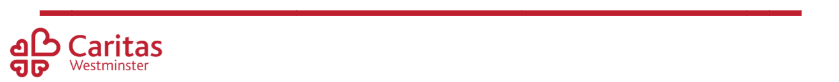 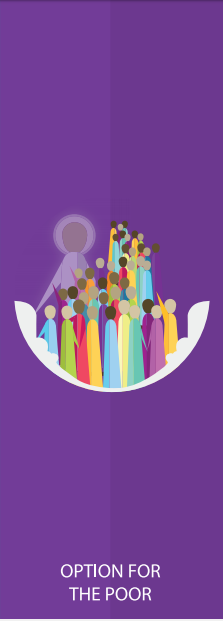 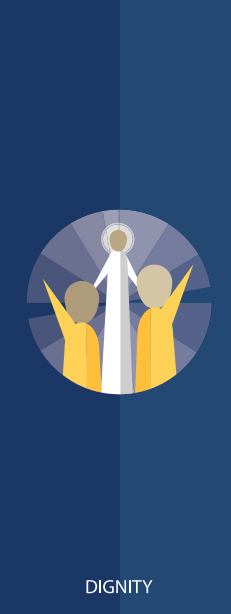 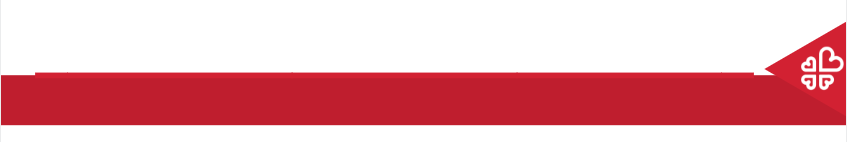 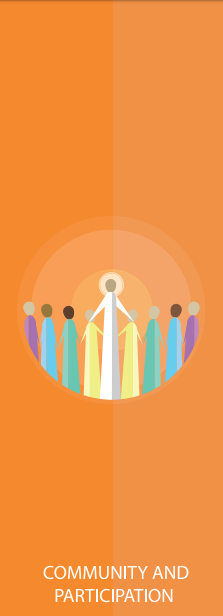 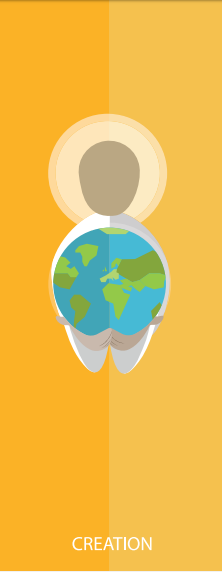 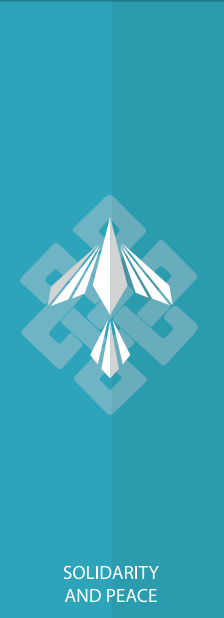 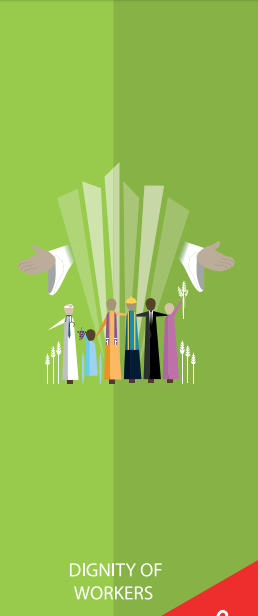 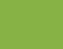 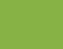 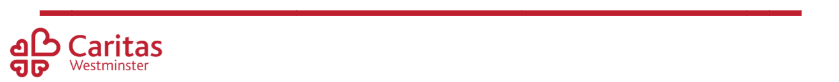 Catholic Social Teaching
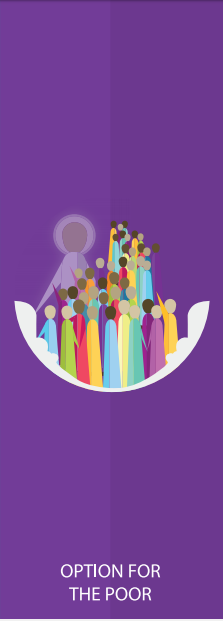 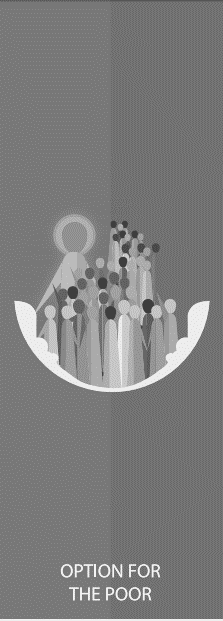 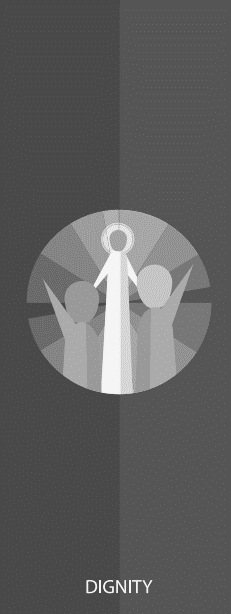 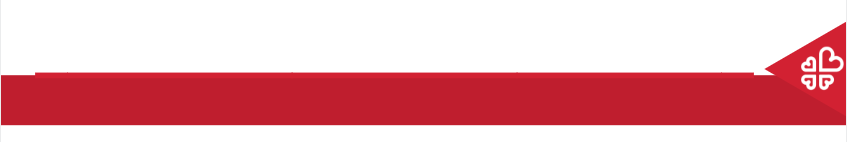 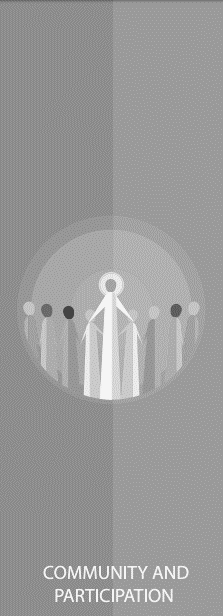 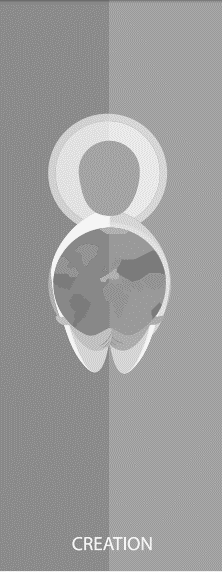 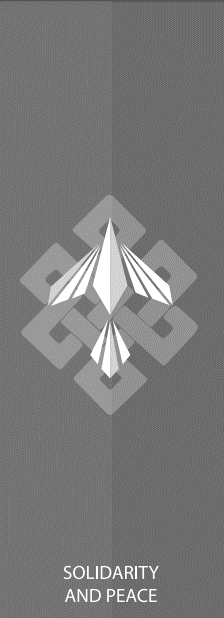 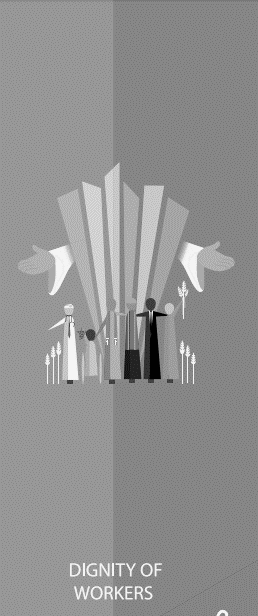 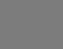 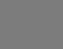 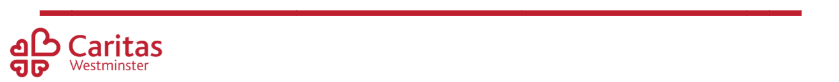 Catholic Social Teaching
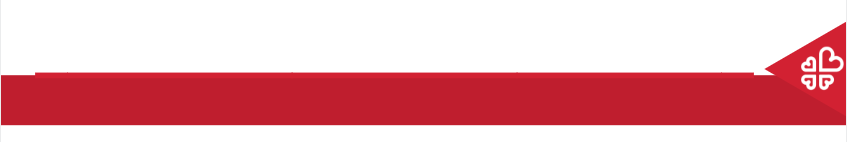 Preferential Option for the Poor
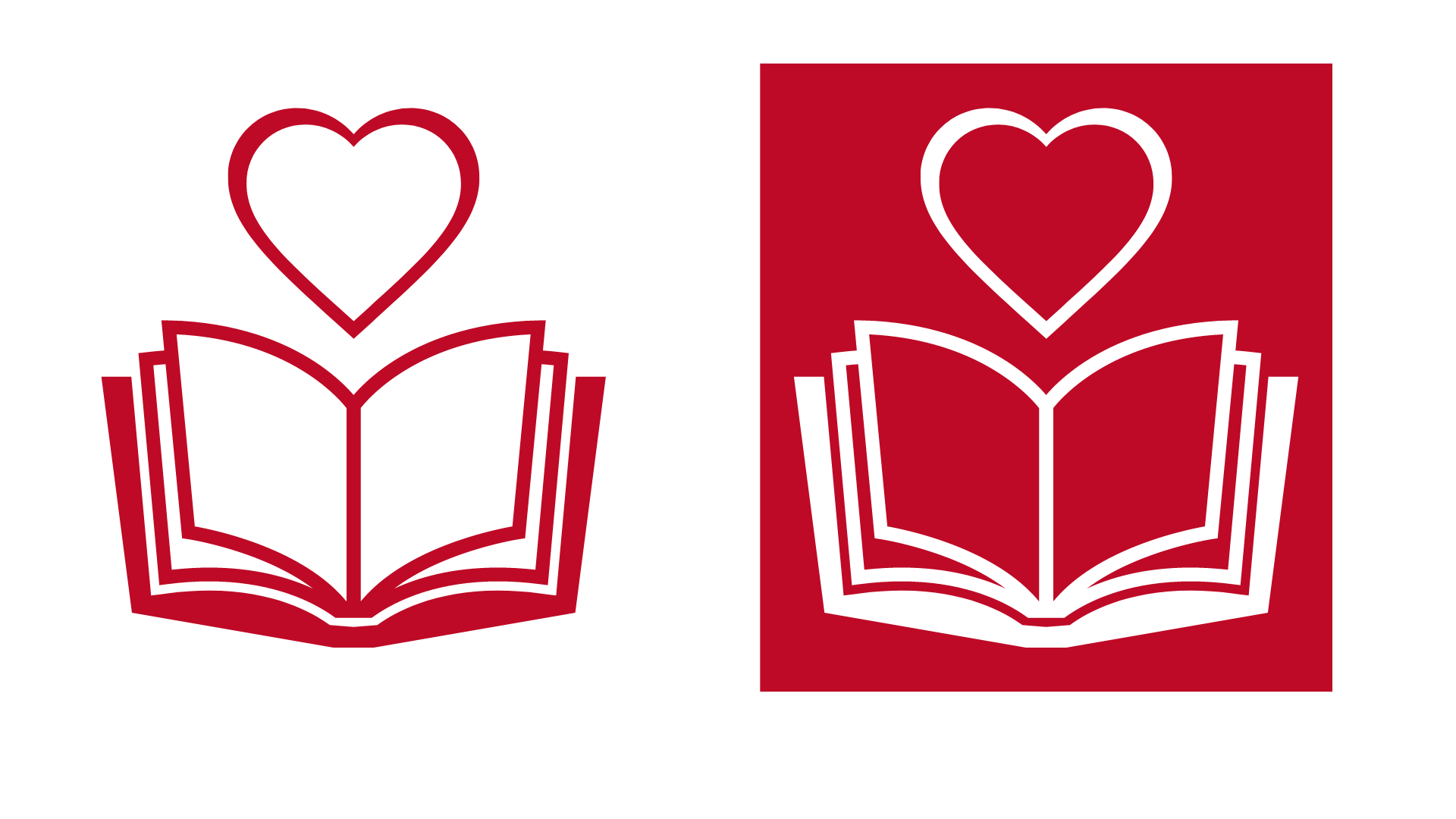 What might the word ‘preferential’ mean?
What might it mean to give someone the ‘preferential option’?
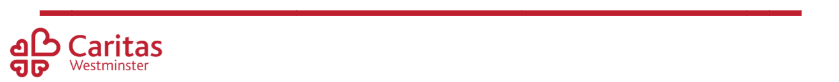 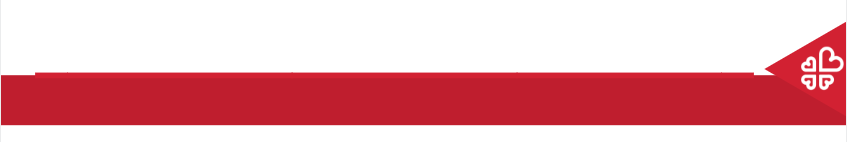 Preferential Option for the Poor
The ‘preferential option’ means allowing someone to have the first choice. It means giving someone the best that is available; not just the scraps or leftovers.
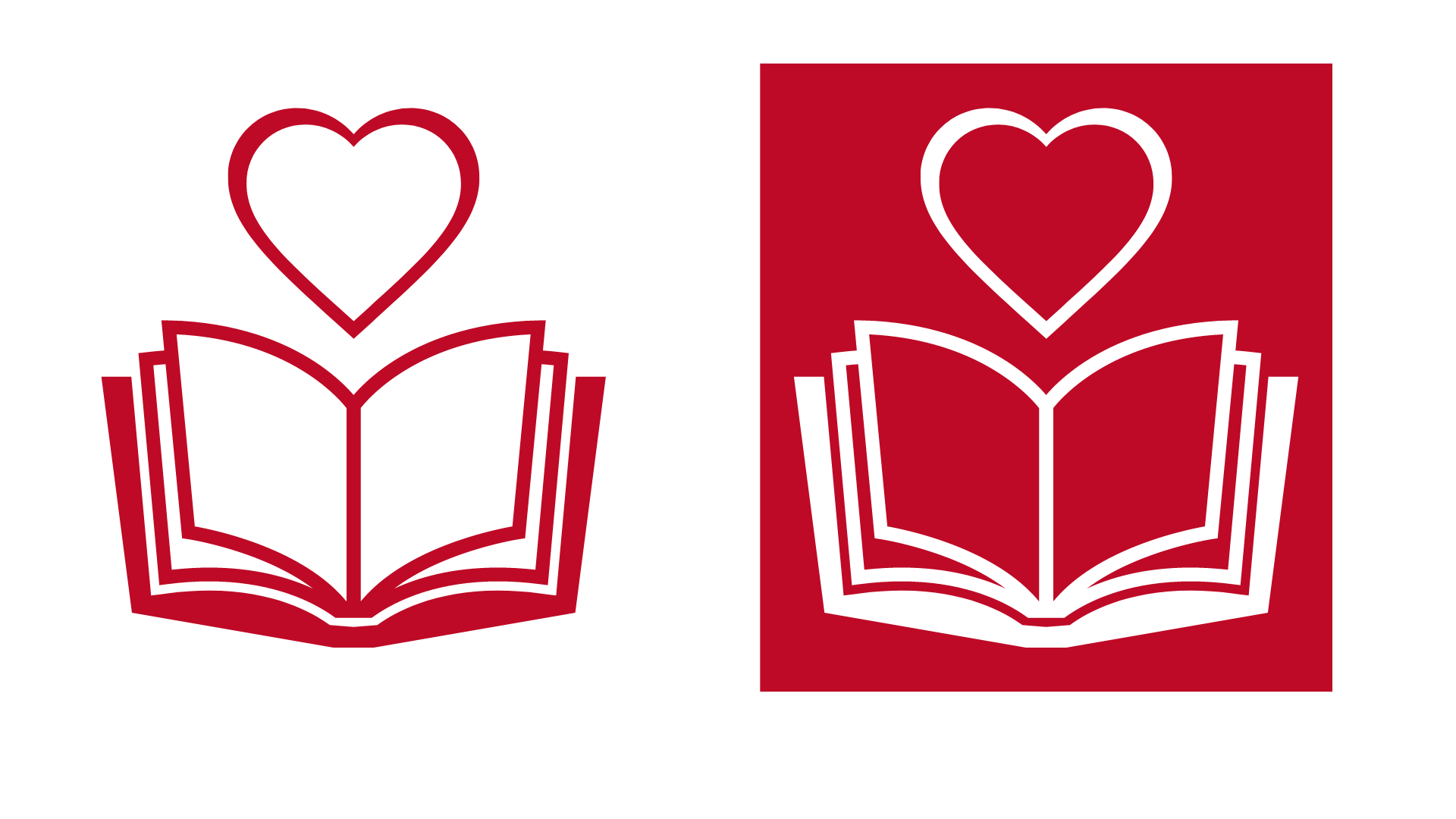 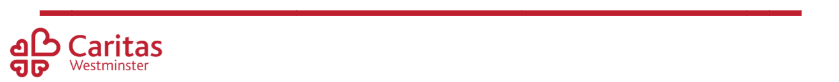 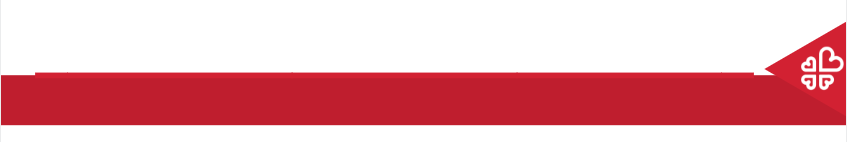 Preferential Option for the Poor
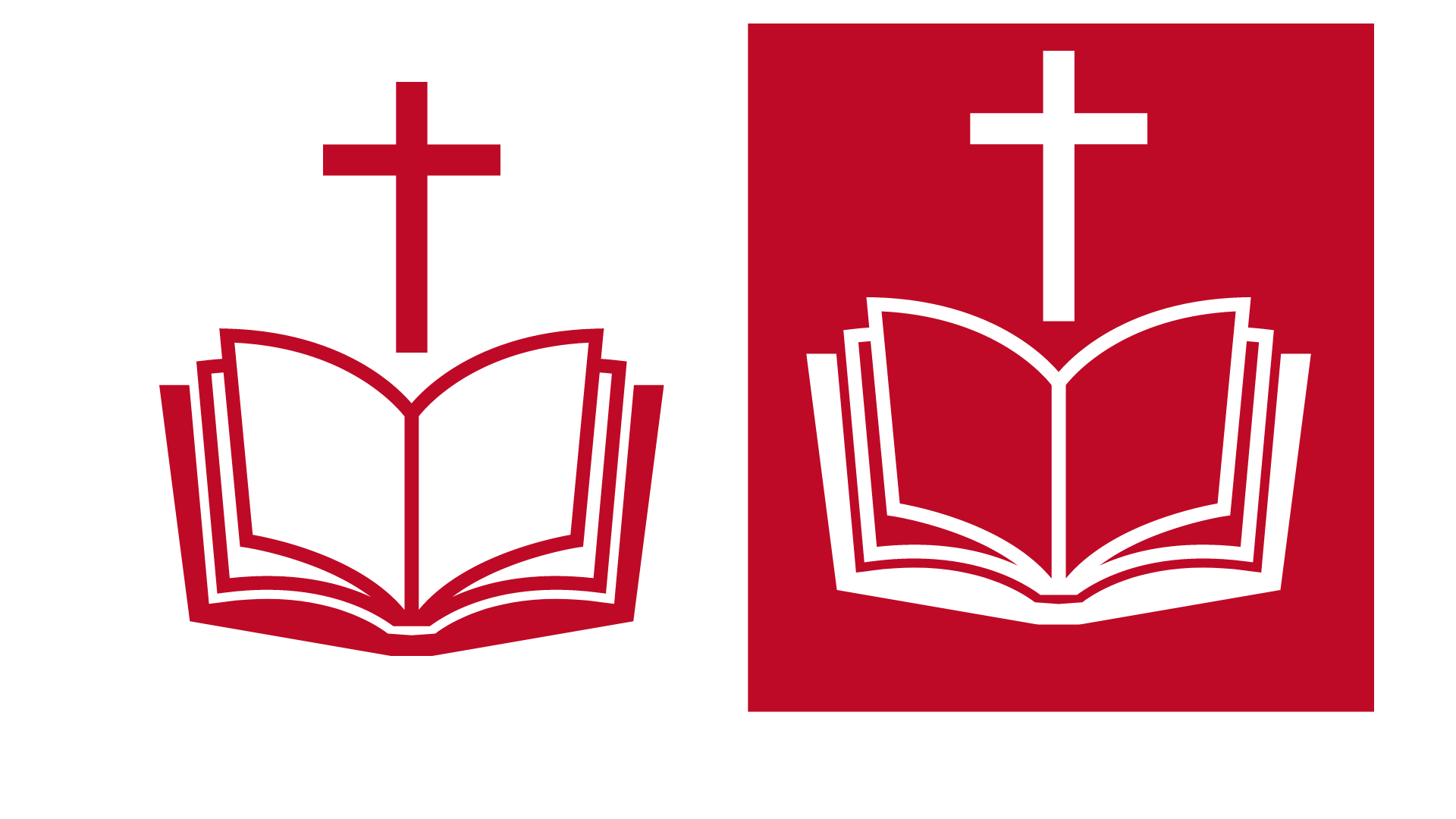 In the Gospels, Jesus shows a preferential option for the poor by putting them first. He gives them special importance by thinking of their needs and helping them have their rightful place in the world.
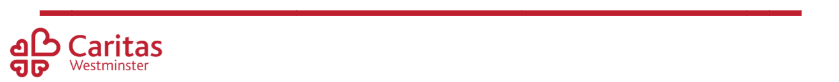 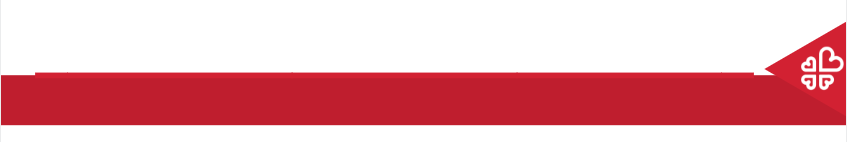 Preferential Option for the Poor
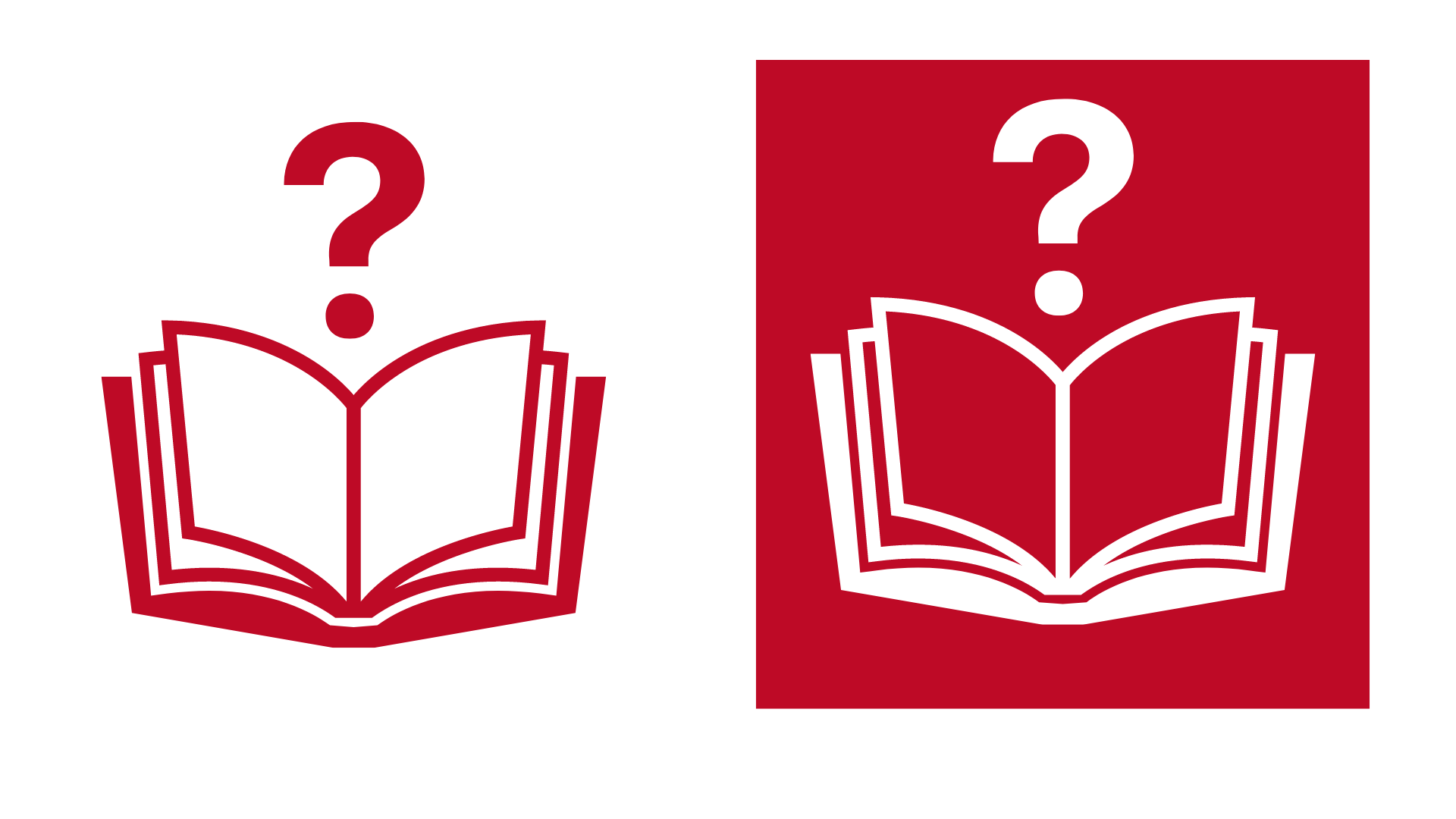 Why is it important to give those in need the preferential option?
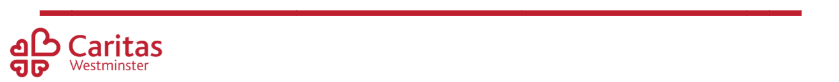 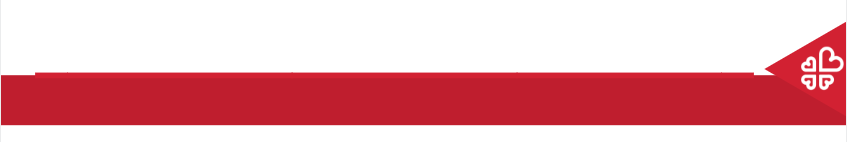 Preferential Option for the Poor
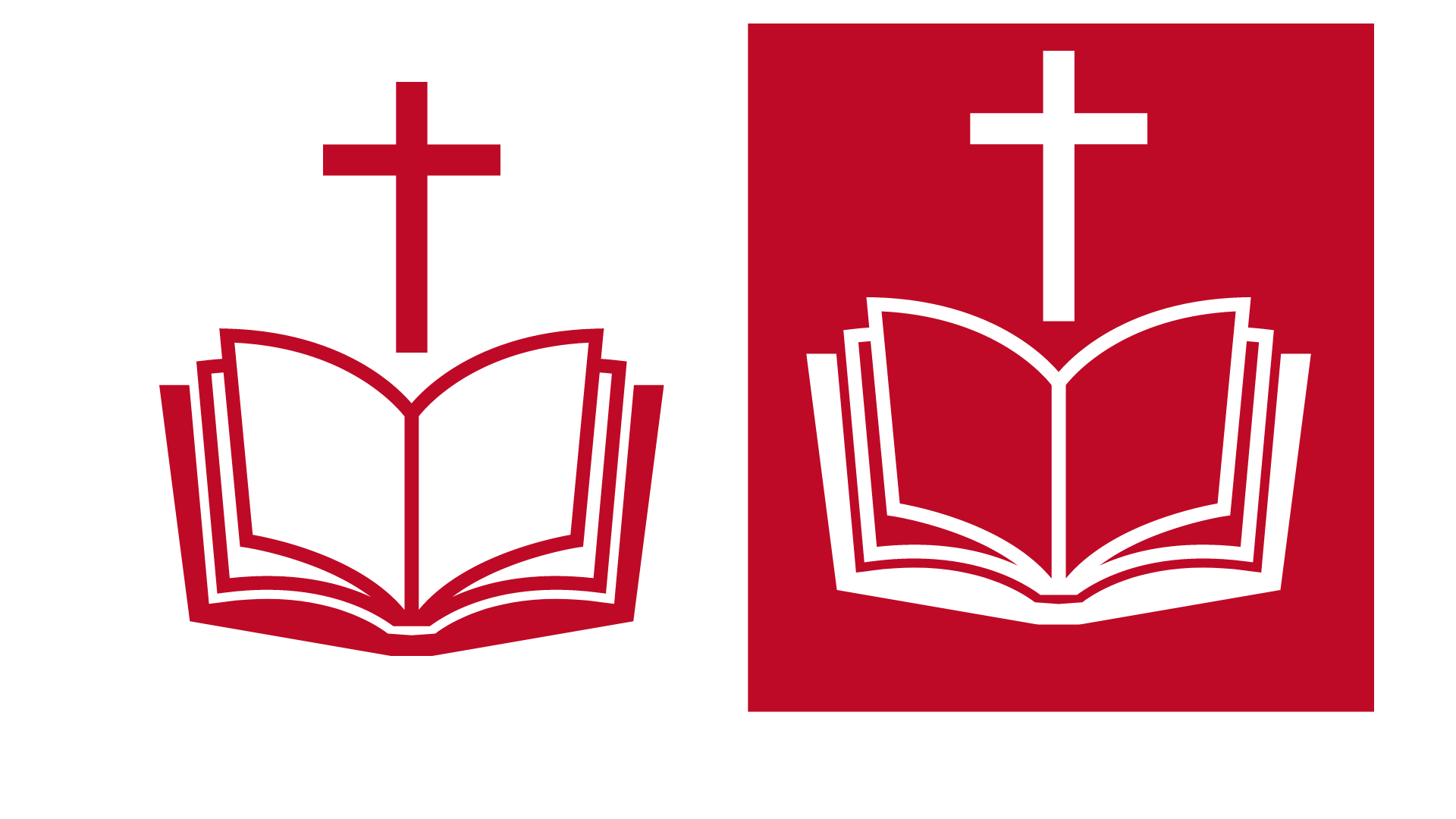 ‘If anyone is well off in worldly possessions and sees their sister or brother in need but closes their heart to them, how can the love of God be remaining in them?’
     1 John 3.17-18
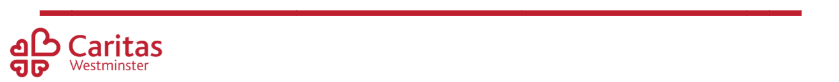 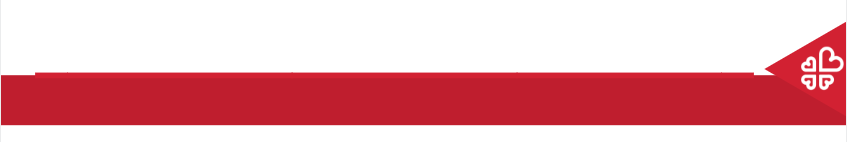 Preferential Option for the Poor
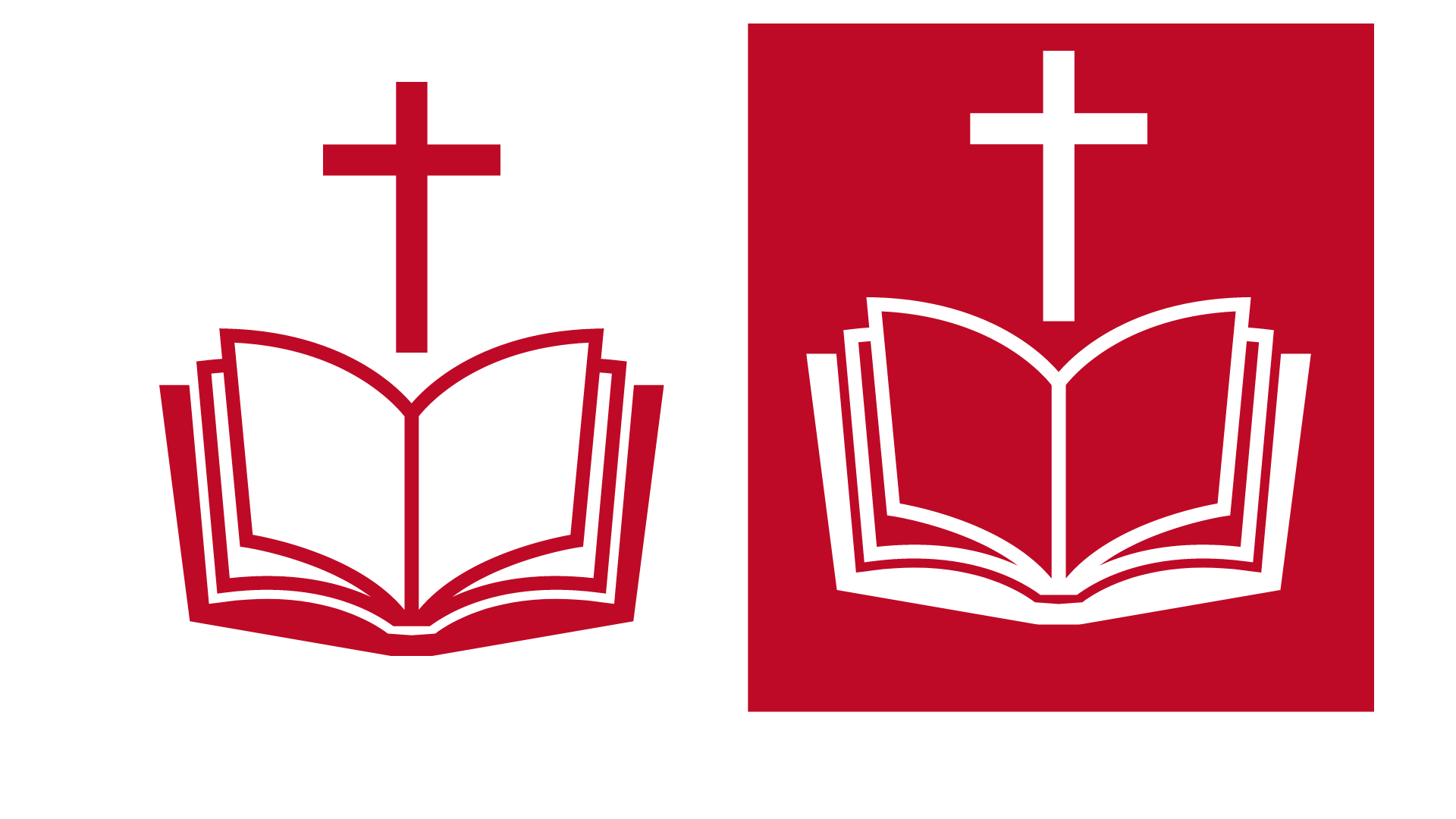 ‘Looking at his disciples, he said: ‘Blessed are you who are poor, for yours is the kingdom of God. Blessed are you who hunger now, for you will be satisfied. Blessed are you who weep now, for you will laugh.’’
Luke 6:20-21
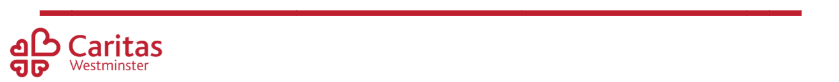 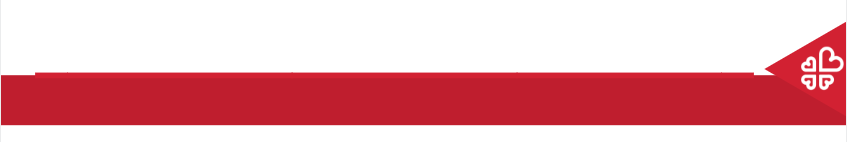 Preferential Option for the Poor
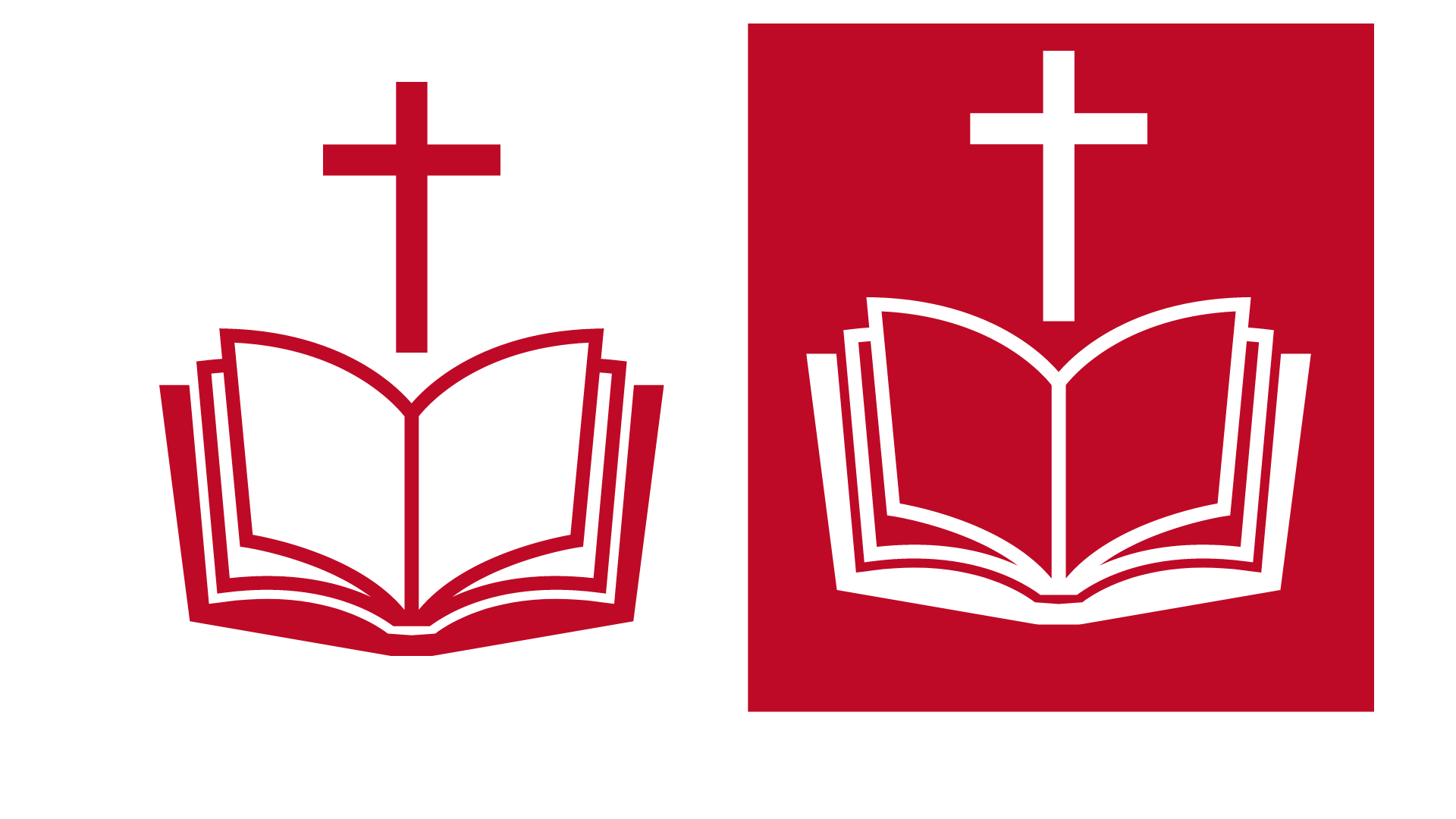 ‘Speak up for those who cannot speak for themselves, for the rights of all who are destitute. Speak up and judge fairly; defend the rights of the poor and needy.’
Proverbs 31:8-9
Why are we called to speak up on behalf of those in need?
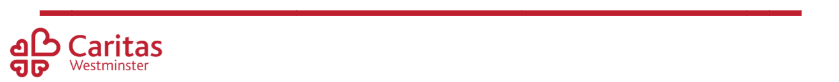 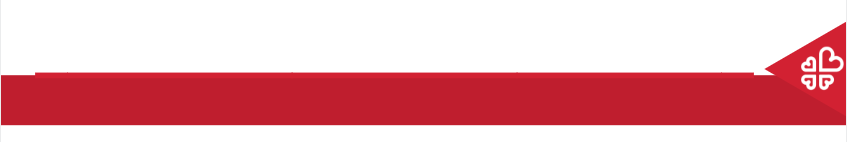 Preferential Option for the Poor
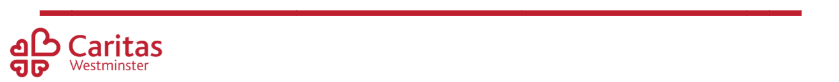 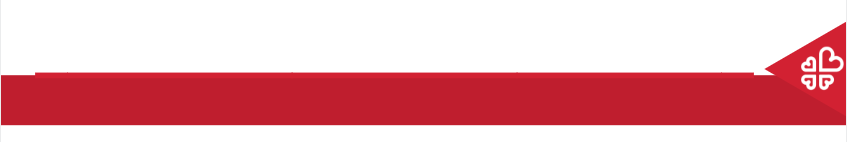 Preferential Option for the Poor
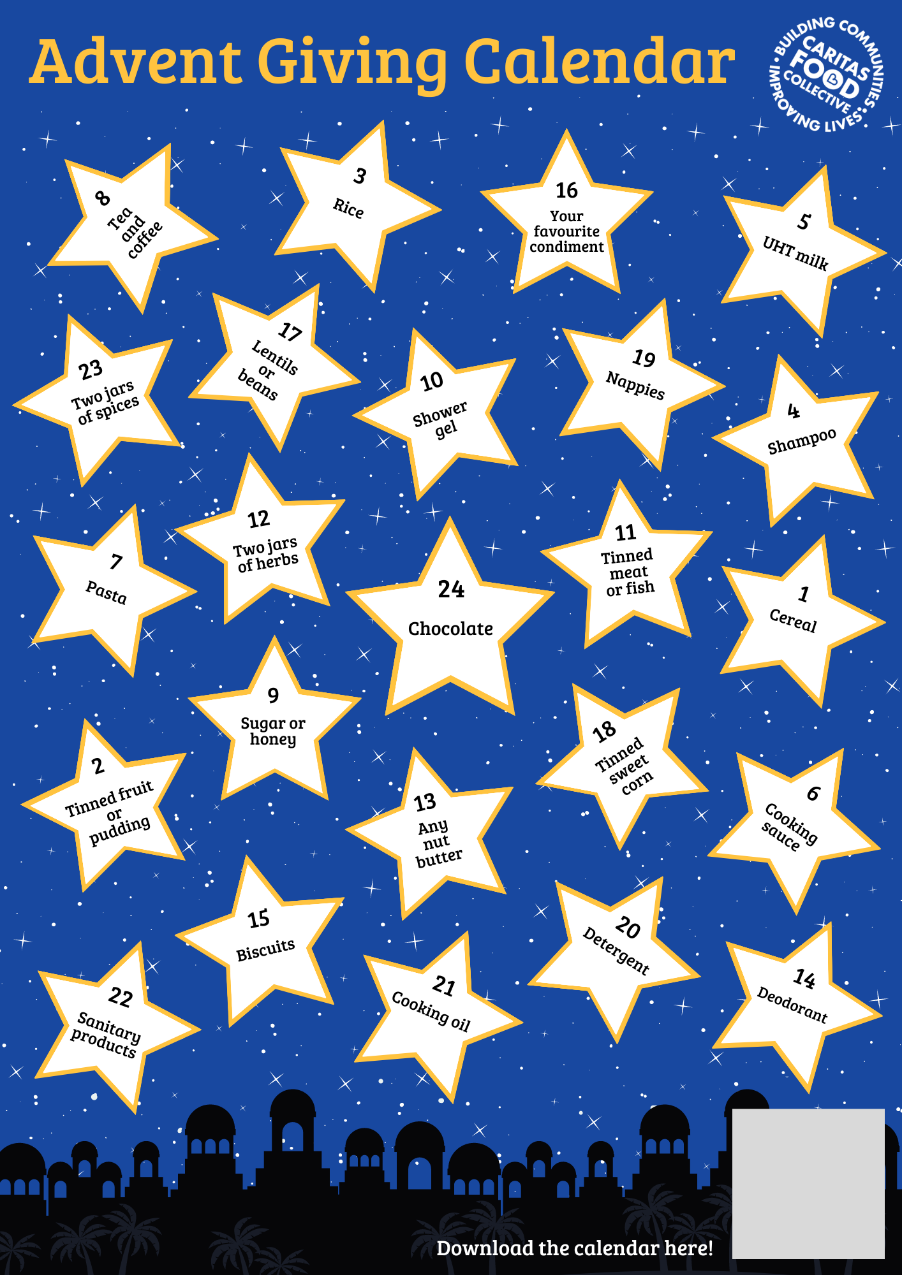 Caritas Westminster runs an Advent Giving Calendar every year to help people collect for their local charities.
How does the Advent Giving Calendar show a ‘preferential option for the poor’?
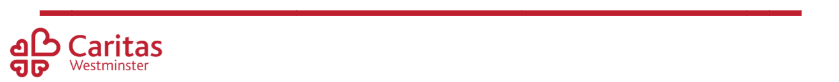 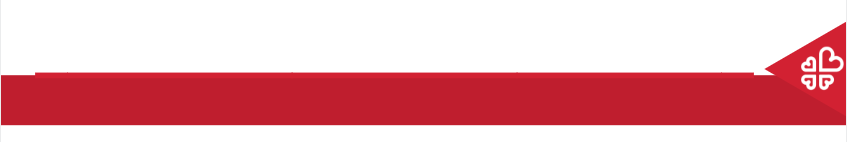 Main Activity
Write a piece that could be included in your school’s newsletter to encourage people to collect things for charity over Advent.
Think about including:
A list of suggestions (similar to the Caritas Advent Giving Calendar)
What the Bible tells us about giving to those in need
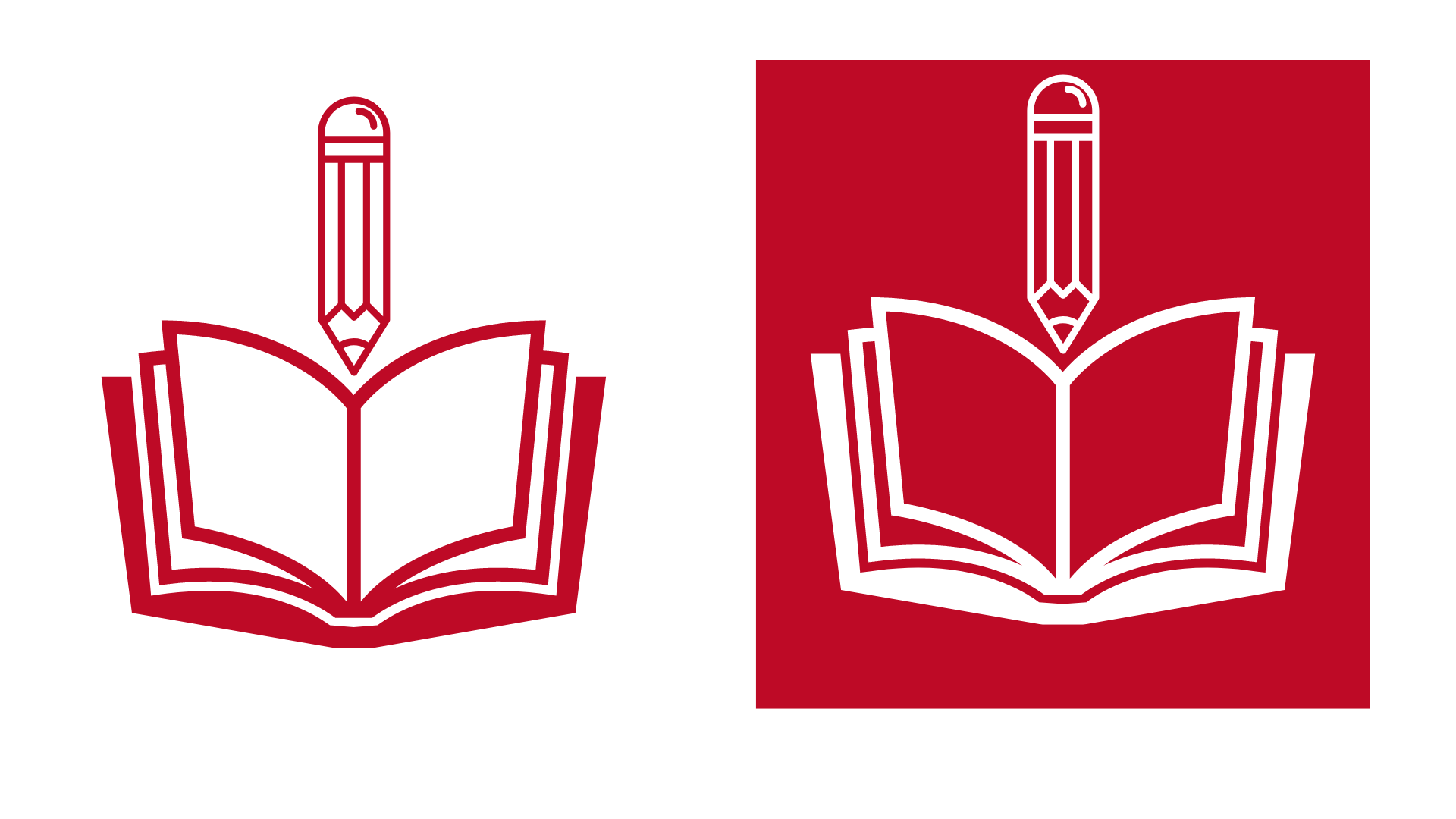 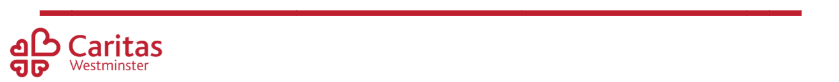 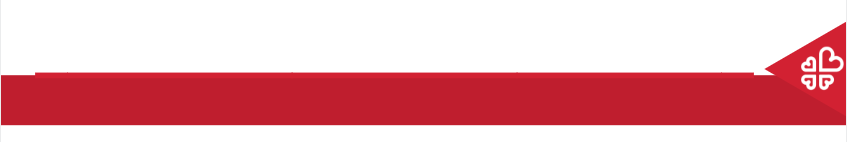 Plenary
‘If anyone is well off in worldly possessions and sees their sister or brother in need but closes their heart to them, how can the love of God be remaining in them?’
     1 John 3.17-18
Explain what you think is meant by this.
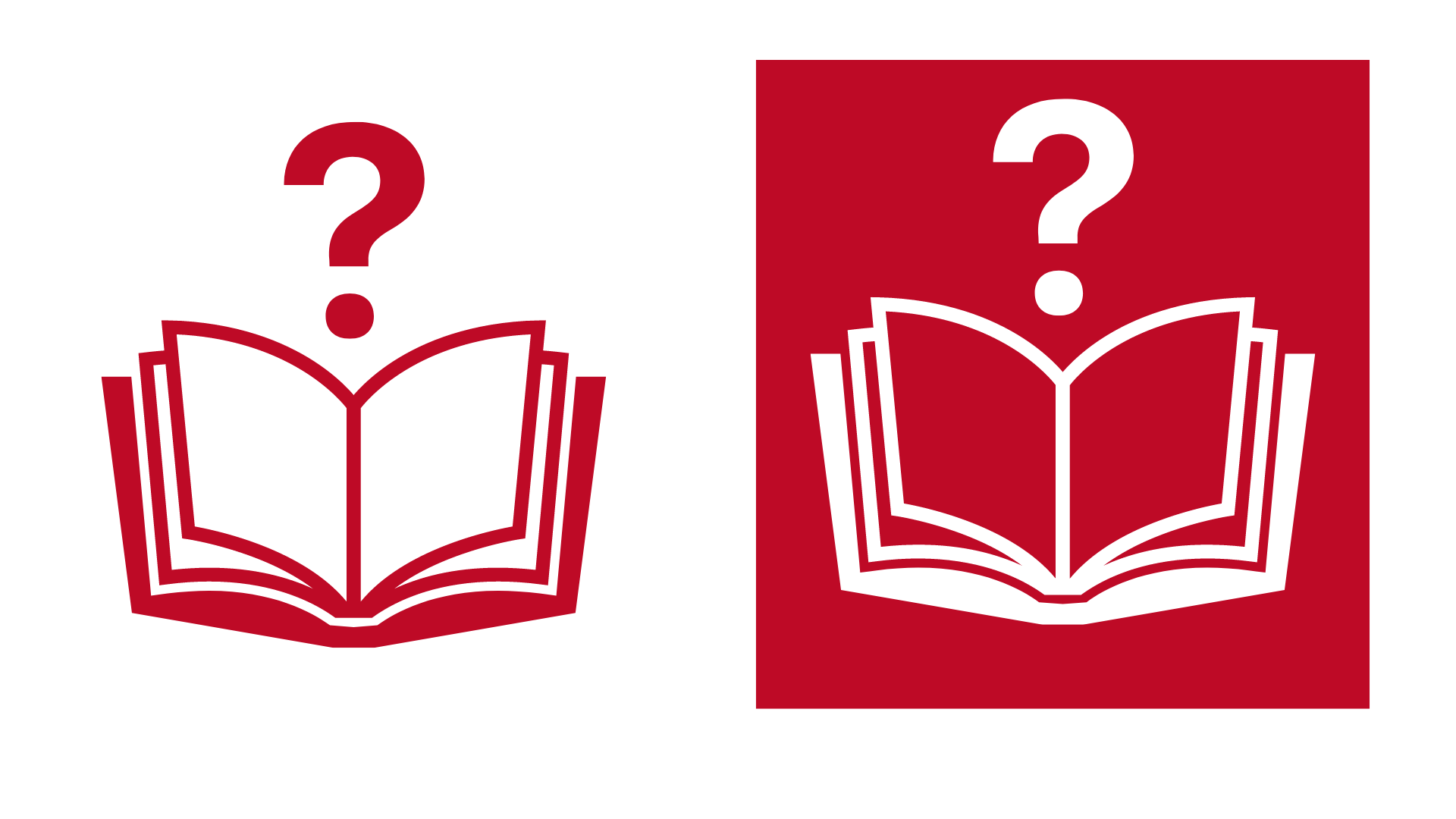 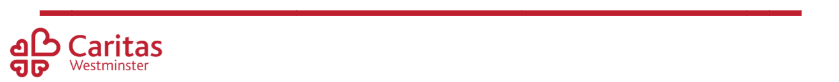